Классный час: «ПОМНИМ ВСЕХ!!»( ПОСВЯЩЕНО ГЕРОЯМ СПЕЦИАЛЬНОЙ ВОЕННОЙ ОПЕРАЦИИ)
Киевская Русь
Крещение Киевской Руси
Знаменитые уроженцы Украины
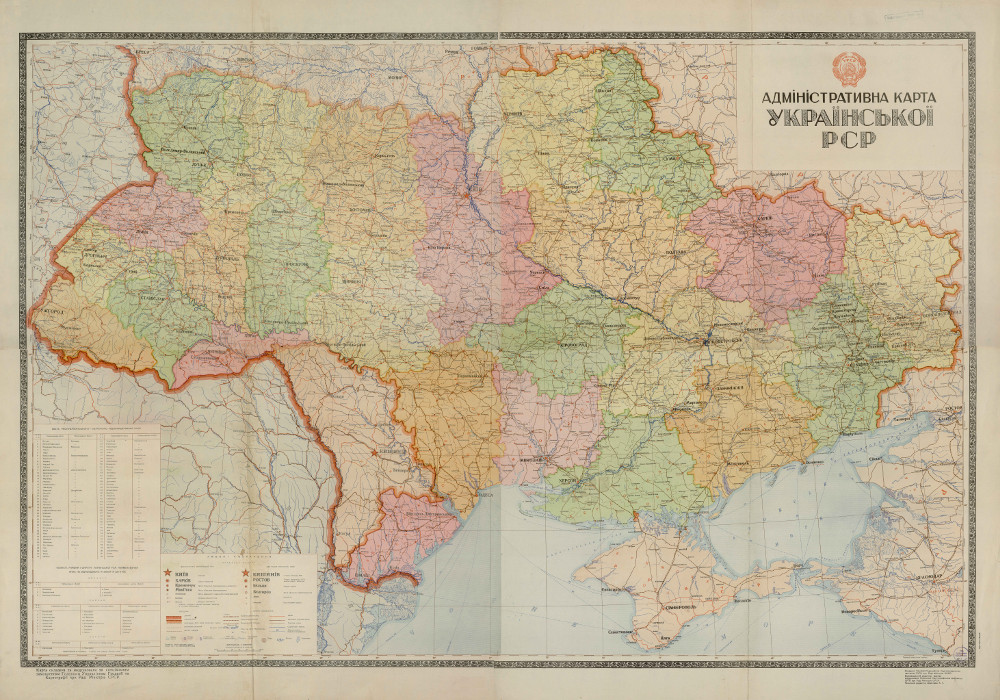 Евромайдан.2014 год
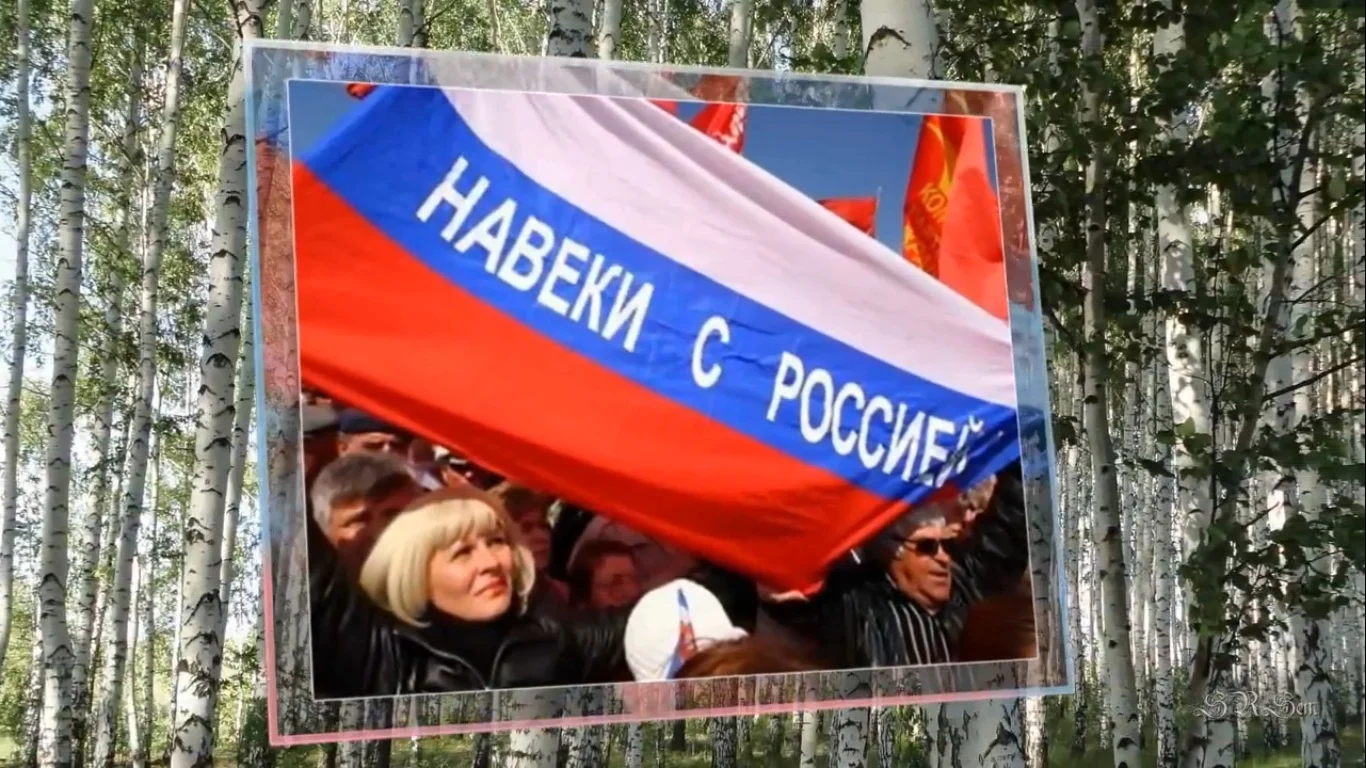 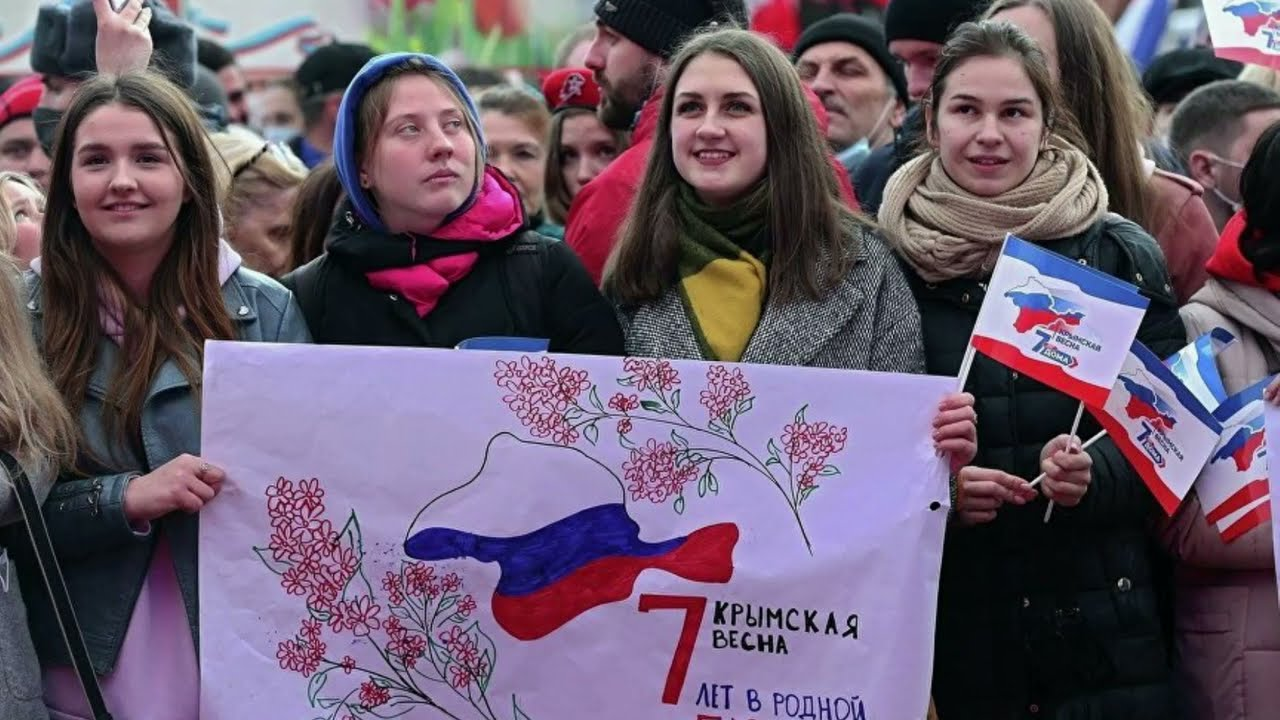 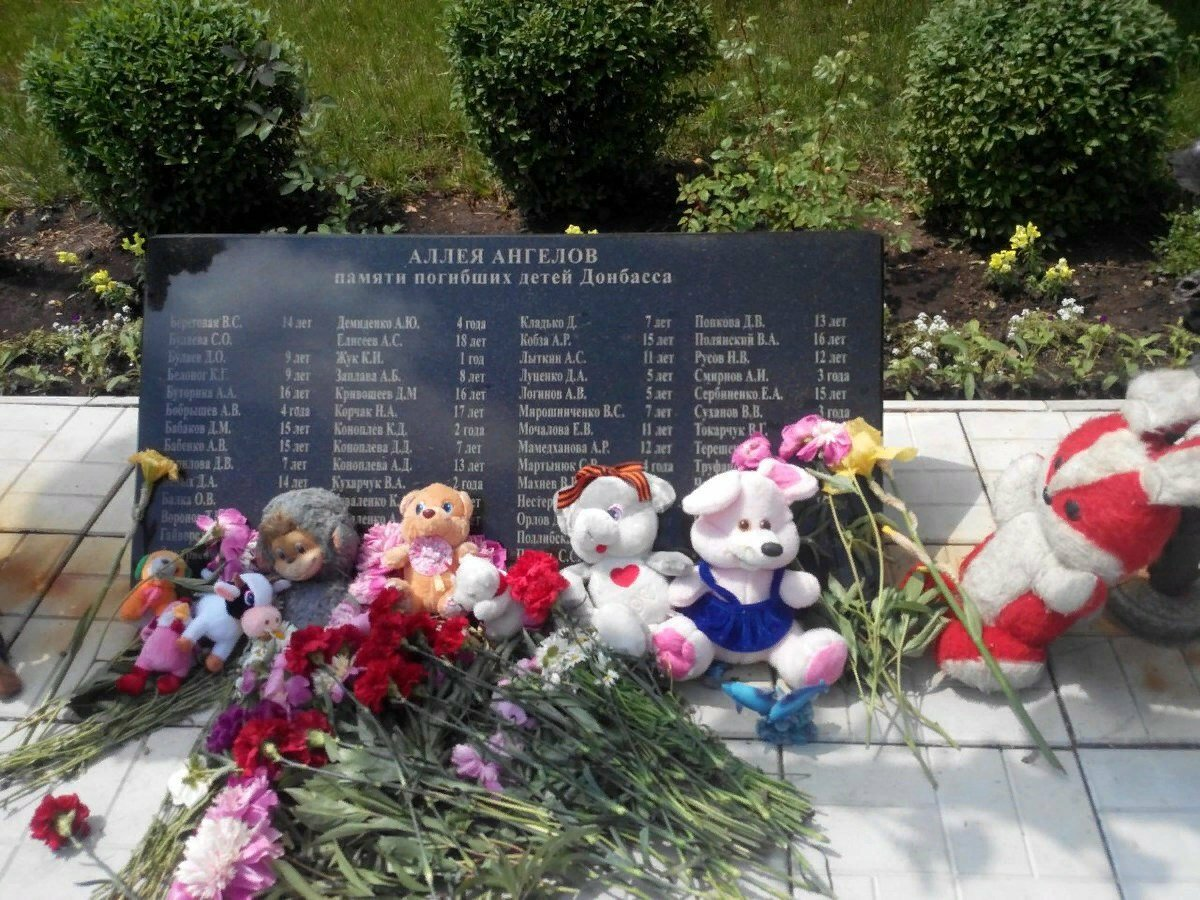 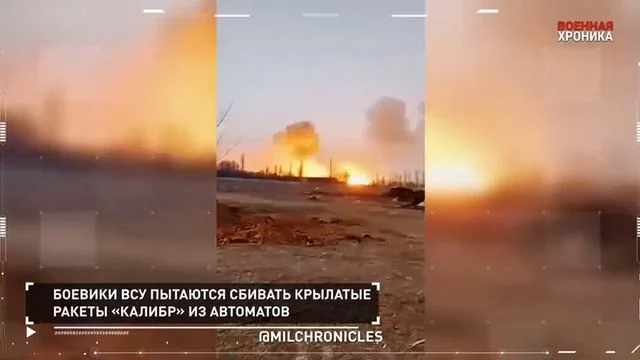 По данным «Комсомольской правды» .-Режим доступа: https://www.kazan.kp.ru/daily/27373/4554294/
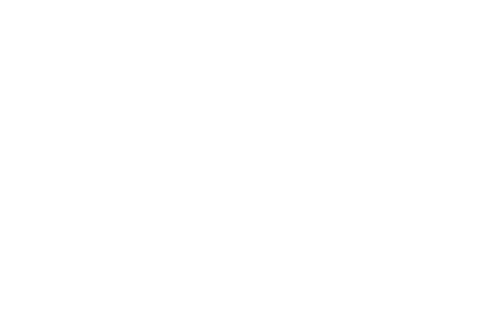 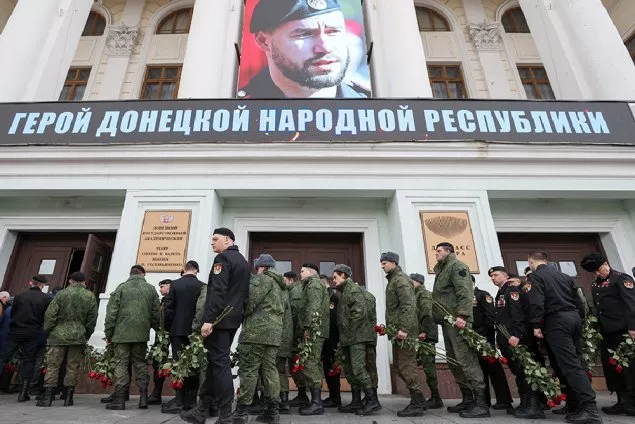 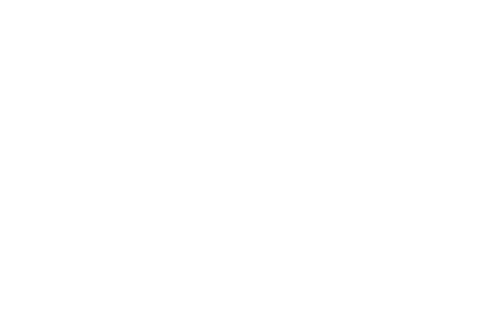 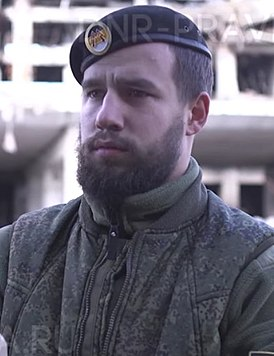 Жога Владимир Артёмович-Герой РФ, Герой ДНР
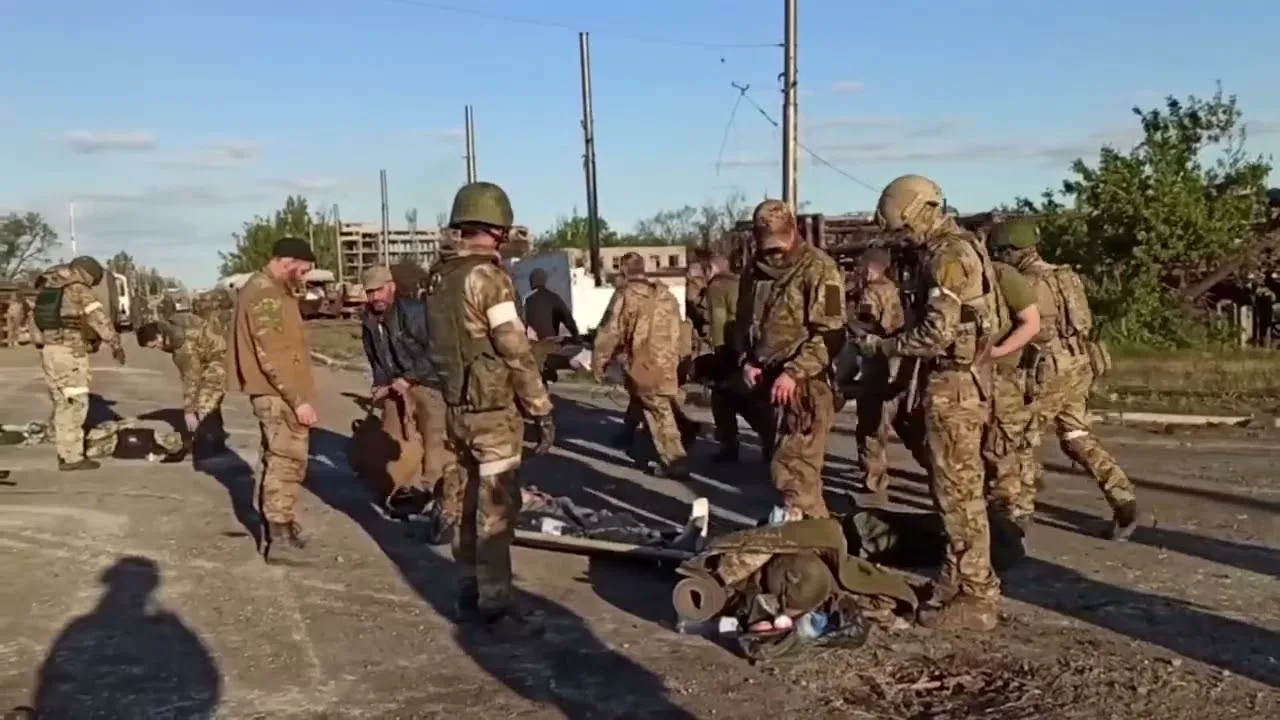 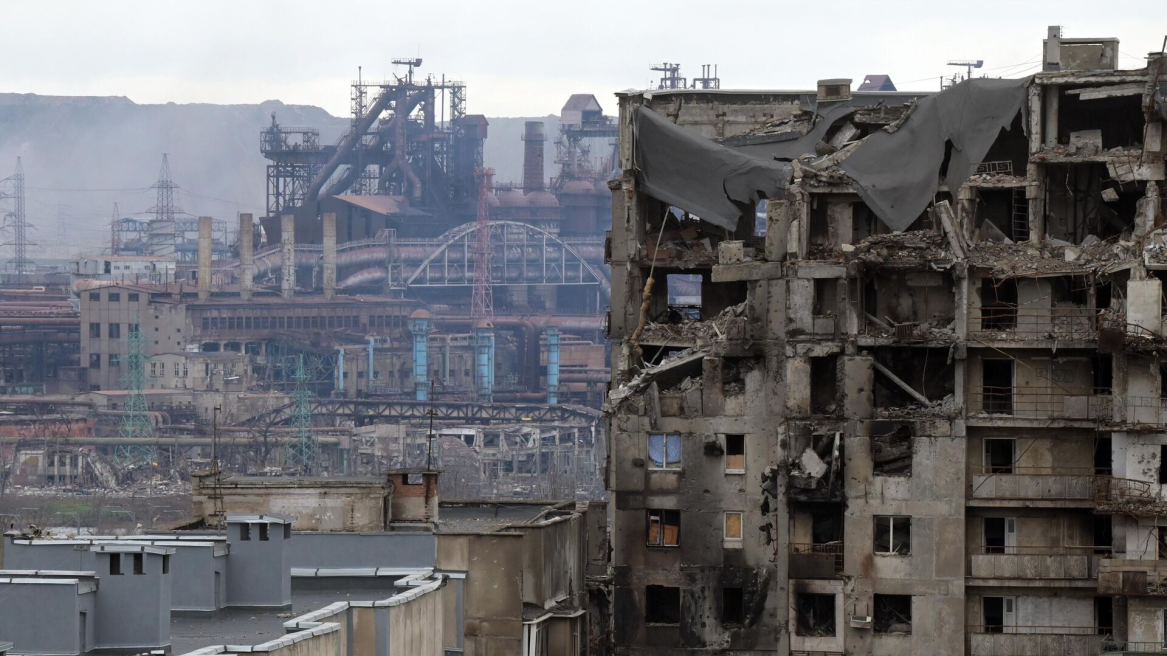 Освобождение Азовстали
Награда «Герой Чеченской Республики»-
Вручение наград
Вручение наград. .Февраль 2023 года
Р.А. Кадыров о героях -чеченцах
«Мы в неоплатном долгу перед теми, кто храбро сражался с фашистскими войсками на рубежах Великой Отечественной войны и теми, кто сегодня следует их примеру, - подчеркнул Рамзан Кадыров. - Вместе с тем нельзя забывать, что эта дата является трагической в истории чеченского общества. Следуя преступному приказу, наш народ был изгнан с собственной земли. В 2019 году Президент России Владимир Путин признал ошибочность этих бесчеловечных действий, тем самым он восстановил историческую справедливость. Сегодня чеченцы занимают особое место в современной истории страны».
Награждение Орденом мужества  Замида Чалаева
Герой России-Апти Алаудинов
СПАСИБО ЗА ВНИМАНИЕ! СЛАВА ГЕРОЯМ!
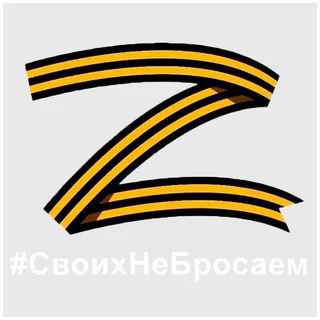